Бизнес-
  игра
учащихся 5 Б класса
           212 школы
1.Участники по очереди отвечают на вопросы       различной стоимости, выбирая тематику самостоятельно.
     2.Игроки могут продавать за половину стоимости свои вопросы, если не знают ответа.
3.Для ответа на каждый вопрос отводится 1 мин. 
4.Побеждает тот участник, который заработал больше всех баллов.
Правила игры
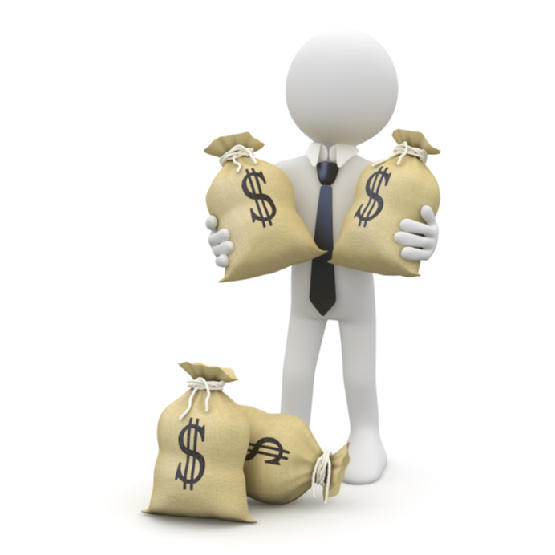 пауза
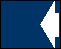 никто
Два бизнесмена поспорили: кто получит больше прибыли. Один получил от продажи своих товаров 5000р., а его расходы составили 3000р. Другой наторговал на 1000 р. меньше, но и затратил своих денег всего 2000 р. Кто выиграл спор?
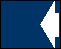 3190
Костюм стоит 110     долларов. Сколько
 рублей надо заплатить за этот костюм, если 
курс рубля по отношению к доллару 
составляет 29. Т.е. 1 доллар = 29 рублей.
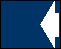 Два друга решили заработать. Они купили в киоске 100 газет по 3 р. За газету и стали продавать их по 5 р. За штуку. Какой доход получат ребята, когда продадут все газеты?
200
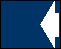 Лиса купила у пчел 100кг меда за 1000р., а на рынке стала продавать его по 12 р. За килограмм. Какой доход получит лиса, когда продаст весь мед?
200
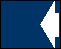 В холле банка весят часы с боем. Они отбивают полные часы и одним ударом полчаса. Сколько ударов в сутки они делают?
90
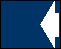 На диаграмме показано количество                         SMS, присланных слушателями за каждый час
четырёхчасового эфира программы по заявкам на радио. Определите, на сколько больше сообщений
было прислано за последние два часа программы
по сравнению с первыми 
двумя часами этой программы.
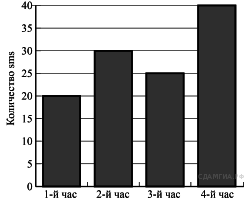 15
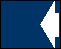 Из двух городов навстречу друг другу выехали инкассаторские машины. Первая со скоростью 80 км/ч, а вторая со скоростью 90 км/ч. Сколько времени понадобится каждому, если расстояние между городами 720 км.
8 и 9
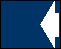 Мастерица связала свитер и продала его за 523р. Какую прибыль она получила, если на свитер пошло 3 мотка шерсти по 66 р. За моток, а на украшение свитера понадобился бисер стоимостью 67 р.
258
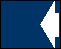 Предприниматель продавал куриное яйцо. Сколько яиц дадут 12 кур за 12 дней, если три курицы за три дня дают три яйца?
12
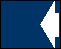 Число, полученное в результате деления, и не делящееся больше на делитель
Остаток
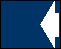 В кассу банка стояли люди. Один из них посмотрел вперед и насчитал 9 человек, обернулся и насчитал еще 5 человек. Сколько всего человек стояло в очереди?
15
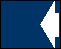 Банк вложил 32000 в ателье мод. Сможет ли банк оправдать свой вклад за 1 год, если каждый месяц банку будут возвращать 2 666 рублей?
нет
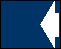 Петр Петрович решил взять в банке х рублей, 
если из этой суммы вычесть 98500 р., то останется 65210 р. Какую сумму решил взять Петр Петрович.
163710
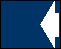 Используя все девять цифр и ноль, запишите наименьшее число (цифры брать один раз).
0123456789
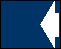 Сколько получится, если от наименьшего трехзначного числа отнять наибольшее двузначное, а затем отнять наименьшее однозначное?
1
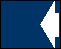 У одной палки 
2 конца.
 Сколько концов у
 7 с половиной 
таких палок?
16
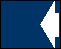 Спасибо за внимание!Поздравляем победителей!
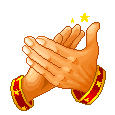